Orange Words
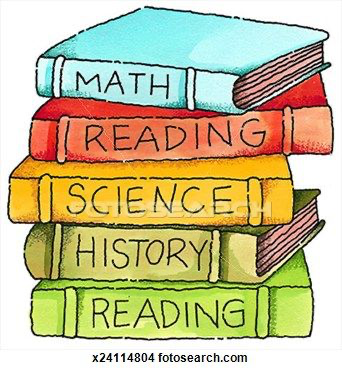 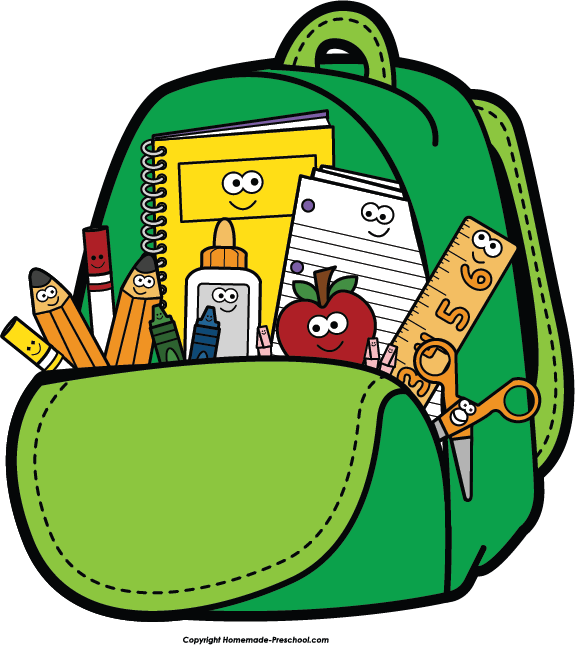 at
was
get
did
all
what
came
say
as
they
our
out